資料２－２
レッドステージ（非常事態）／イエローステージ（警戒）の対応方針に基づく要請　
新旧対照表
1
2
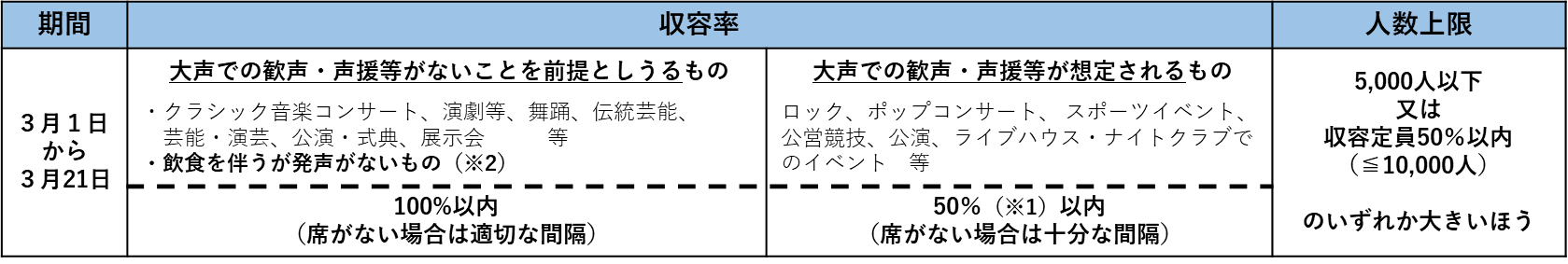 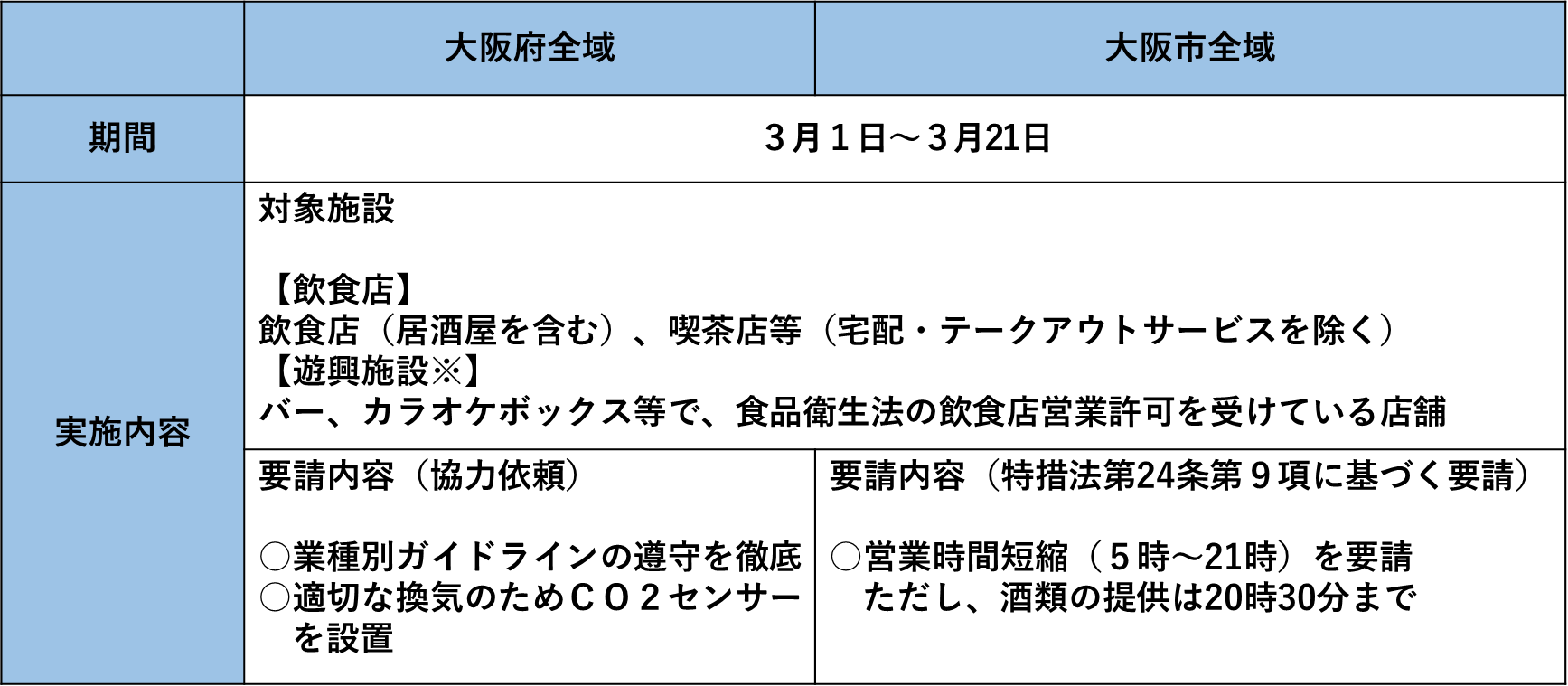 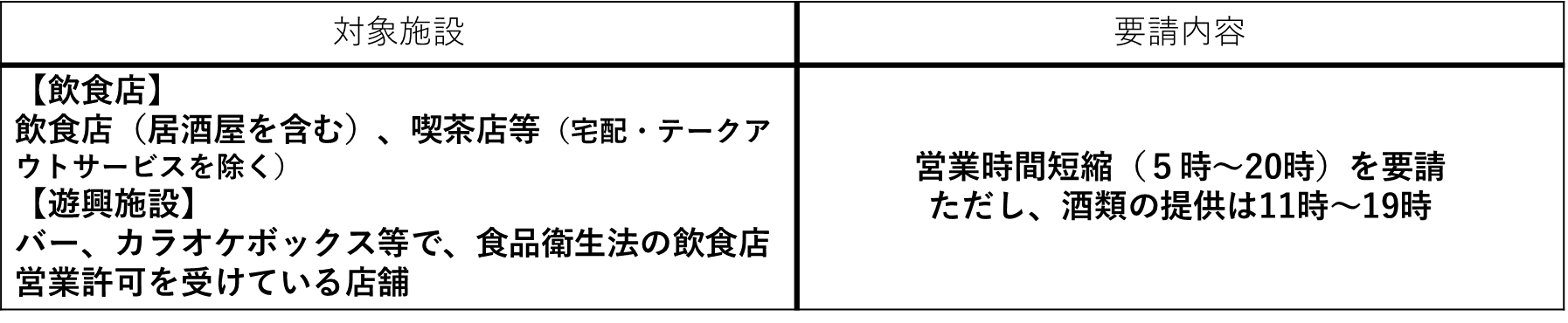 4
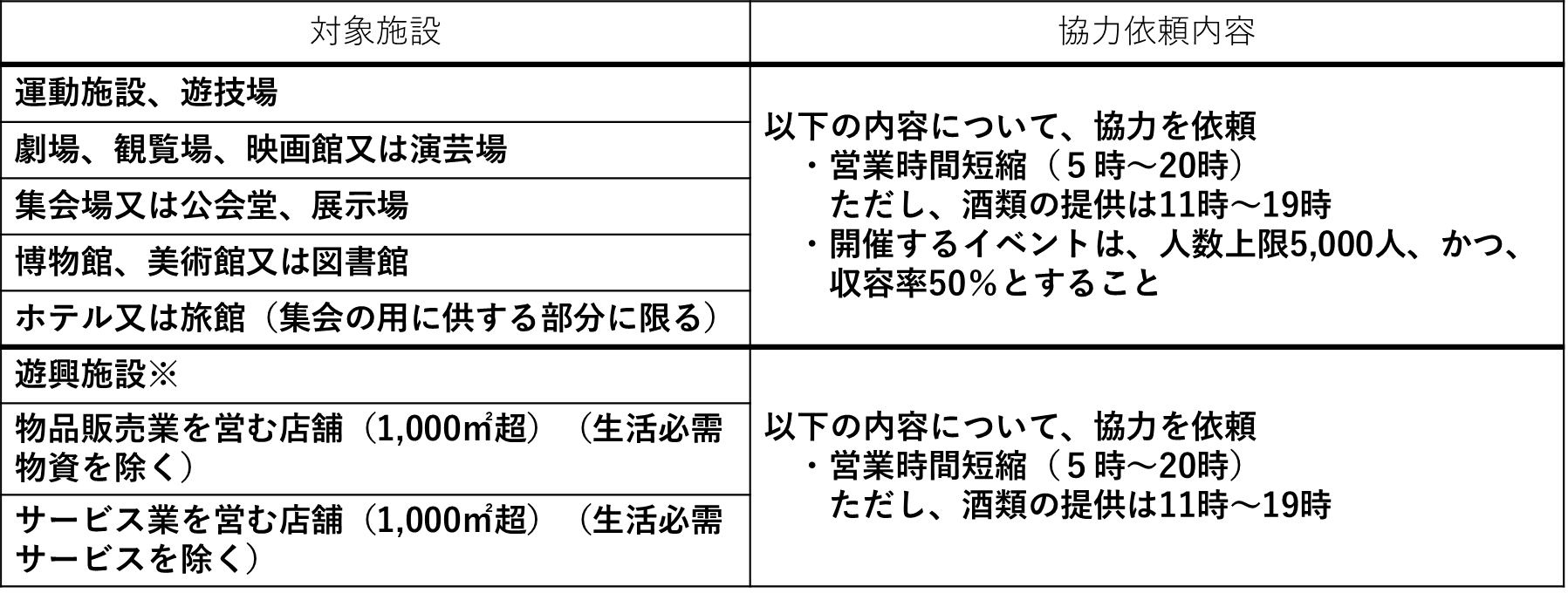 5
6
7